Development of Grant / Translational Idea
SITC Cancer Immunotherapy Winter School
January 20, 2023
Sumit K. Subudhi, MD, PhD
Associate Professor
Genitourinary Medical Oncology
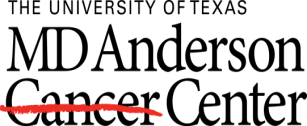 Disclosures
Consulting or Advisory Role: Amgen, Apricity Health, Arcus Biosciences, Bayer, Boxer Capital, Breaking Data, Bristol-Myers Squibb, Cancer Expert Now, Dava Oncology, Dendreon, Exelixis, InProTher, Kahr Bio, Janssen Oncology, Javelin Oncology, MD Education Limited, and The Clinical Comms Group

Research Funding: AstraZeneca, Bristol-Myers Squibb, and Janssen Oncology 

Other (Joint Scientific Committee): Amgen, Janssen Oncology, and Polaris

I will be discussing non-FDA approved indications during my presentation.
Where Do You Start?
Mentors
Colleagues
High profile papers / Journal clubs
Scientific meetings
Request for applications (RFA)
Ideas
Importance of an issue (e.g., Reducing mortality of immune-mediated myocarditis)
Resolving a question (e.g., Why are bone and liver metastases resistant to immune checkpoint therapies)
Find something surprising (e.g., B cells play an important role in response and toxicities to immune checkpoint therapies)
Request for Application (RFA)
Details
Funding
Years
Define Translational Research
Bench-Bedside
Bedside-Bench-Bedside
Bedside-Bedside
Approach
Collaborators 
Resources (cell lines, animal models, patient samples, clinical trials)
Technology (scRNA seq, ATAC-seq, CyTOF, CODEX)
Feasibility
Cases and Fatality Rates for Different Types of irAEs
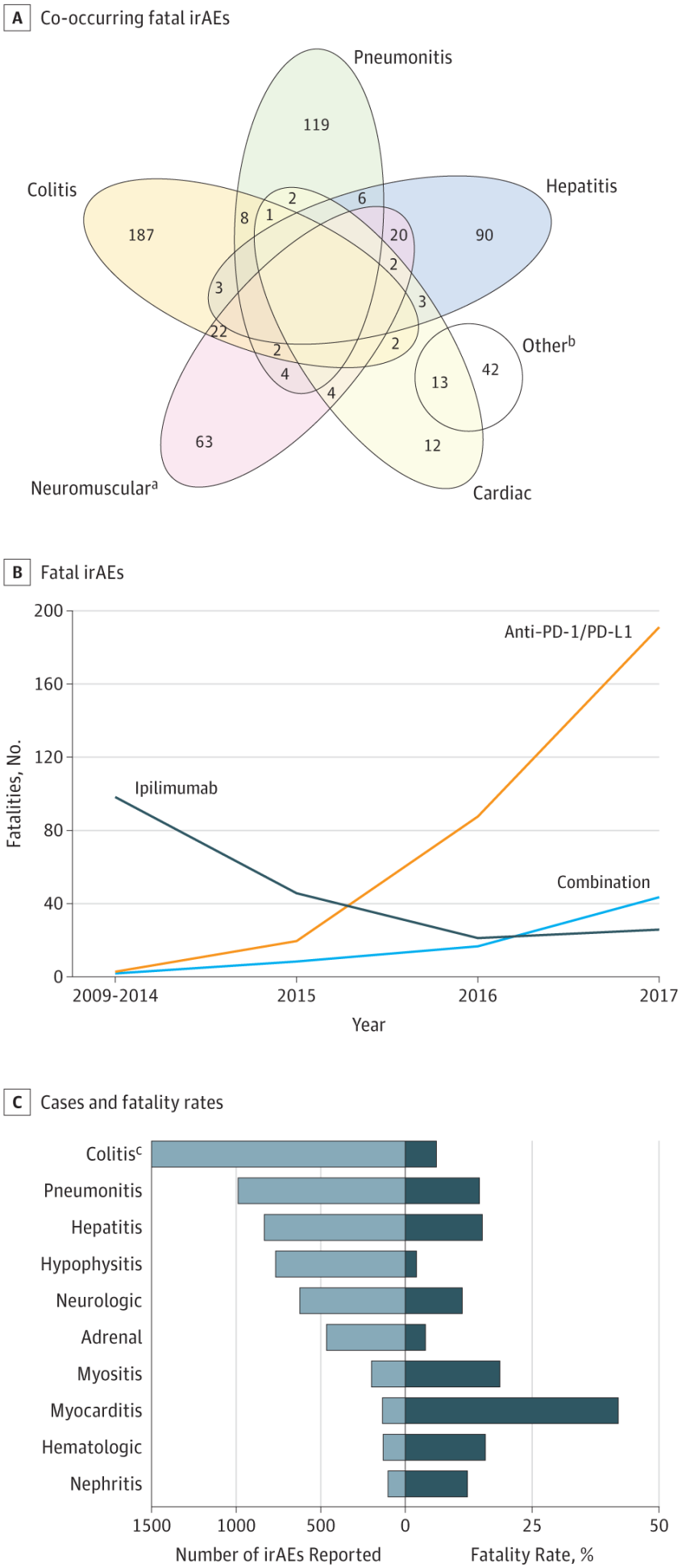 Wang DY et al, JAMA Oncol 2018
Co-Occurring Fatal irAEs
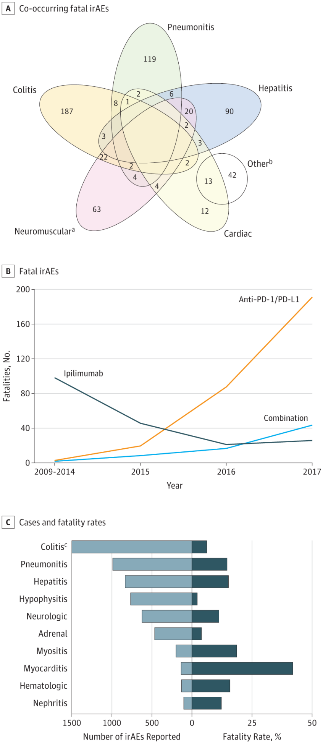 Wang DY et al, JAMA Oncol 2018
Series of Neuromuscular (NM) and Cardiac Toxicities
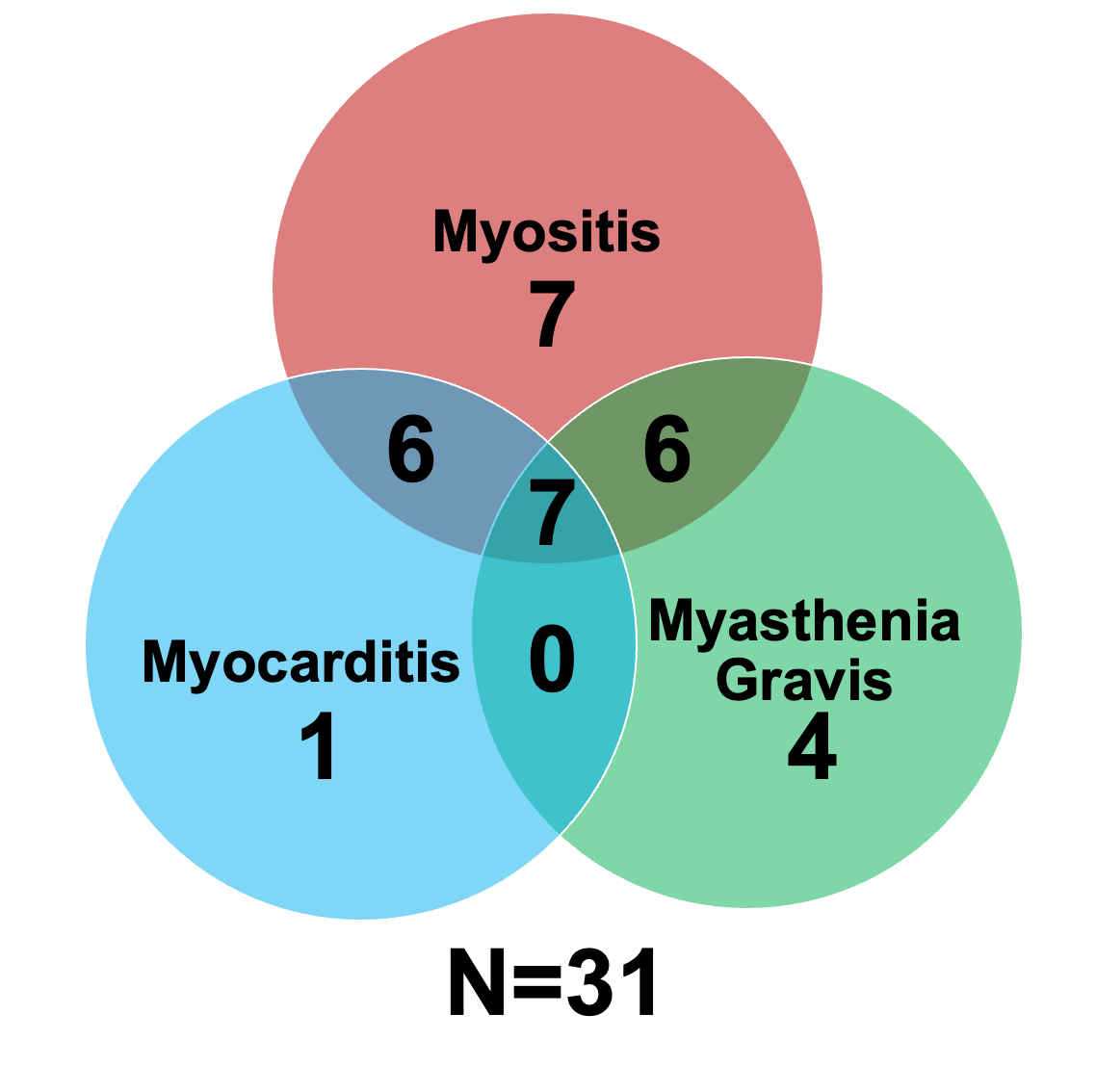 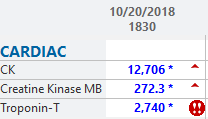 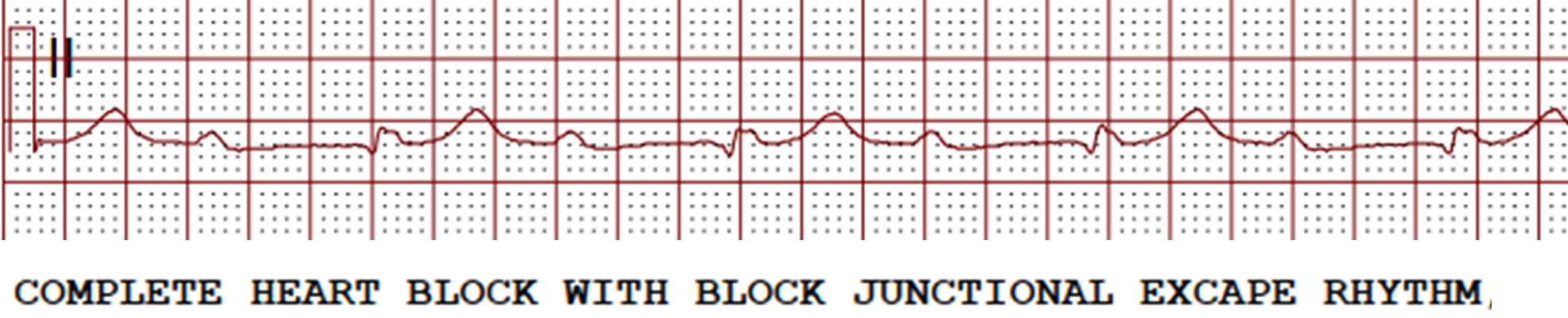 Shared Symptoms
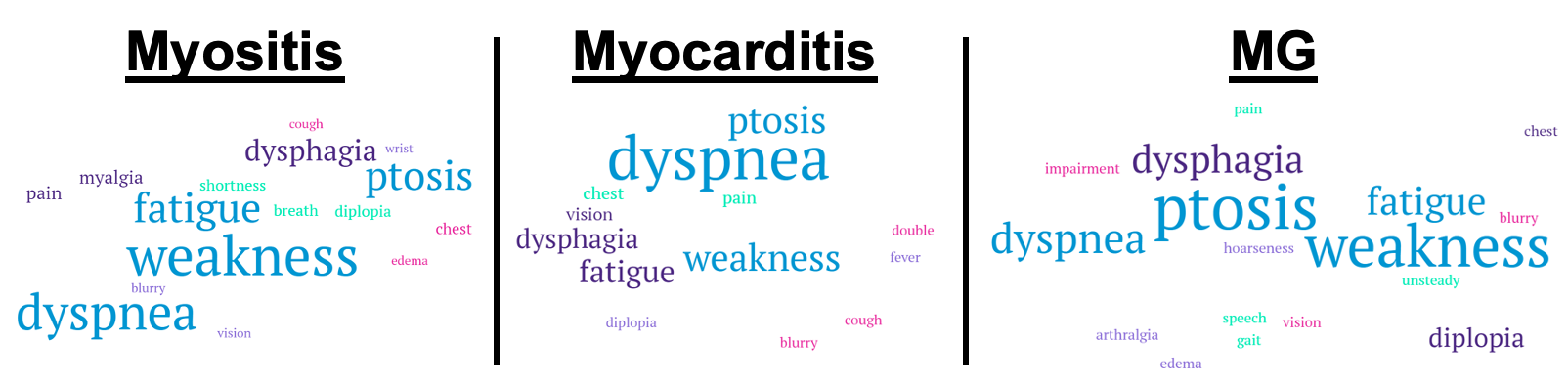 Autoantibodies
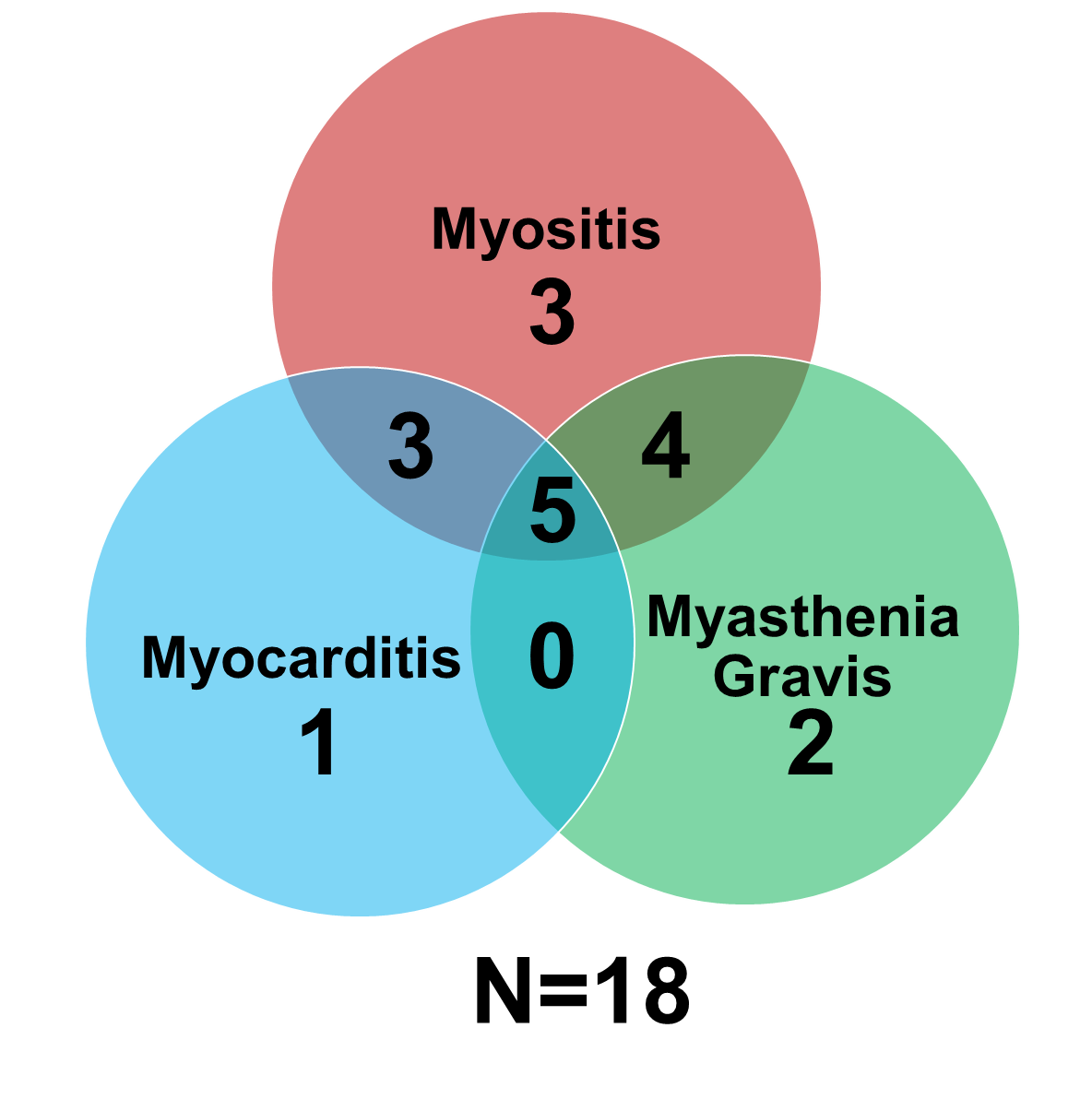 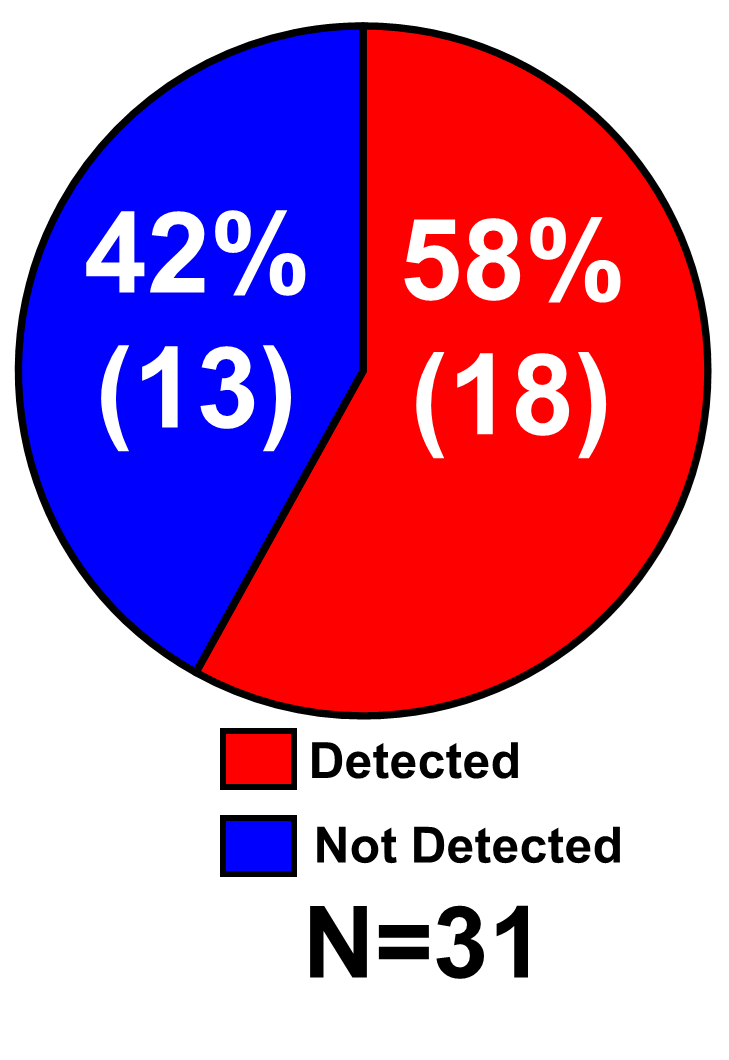 Serum Cytokines
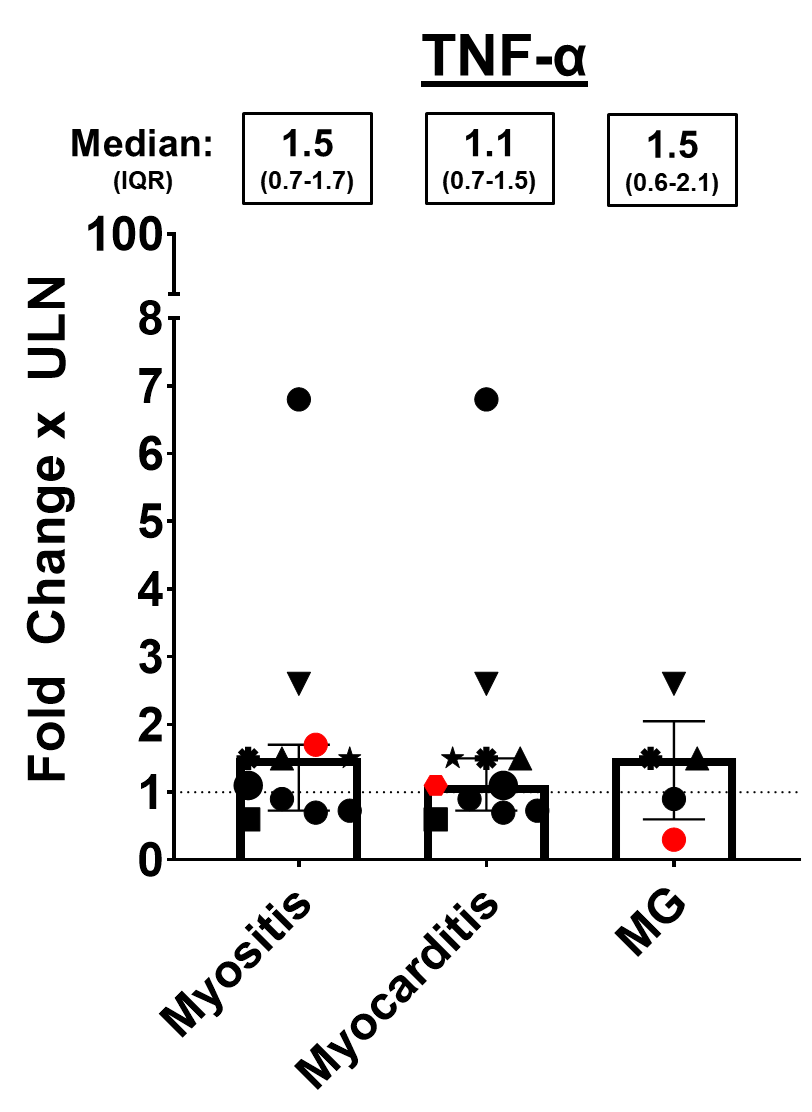 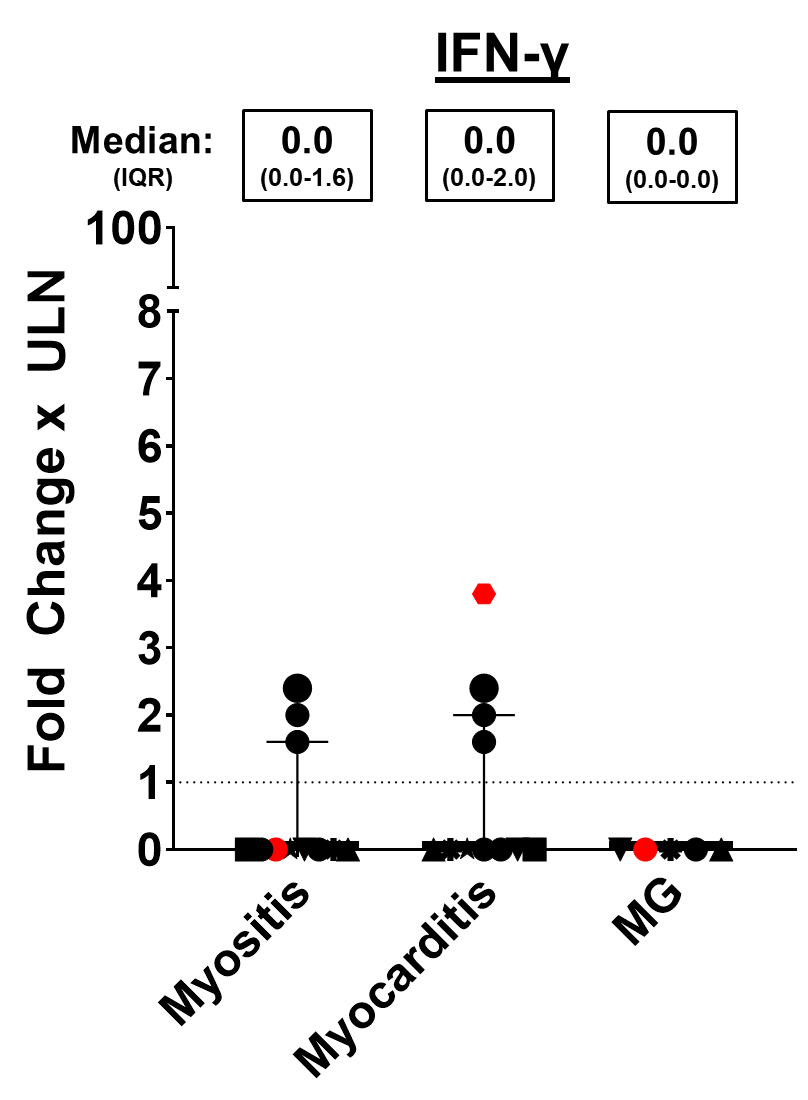 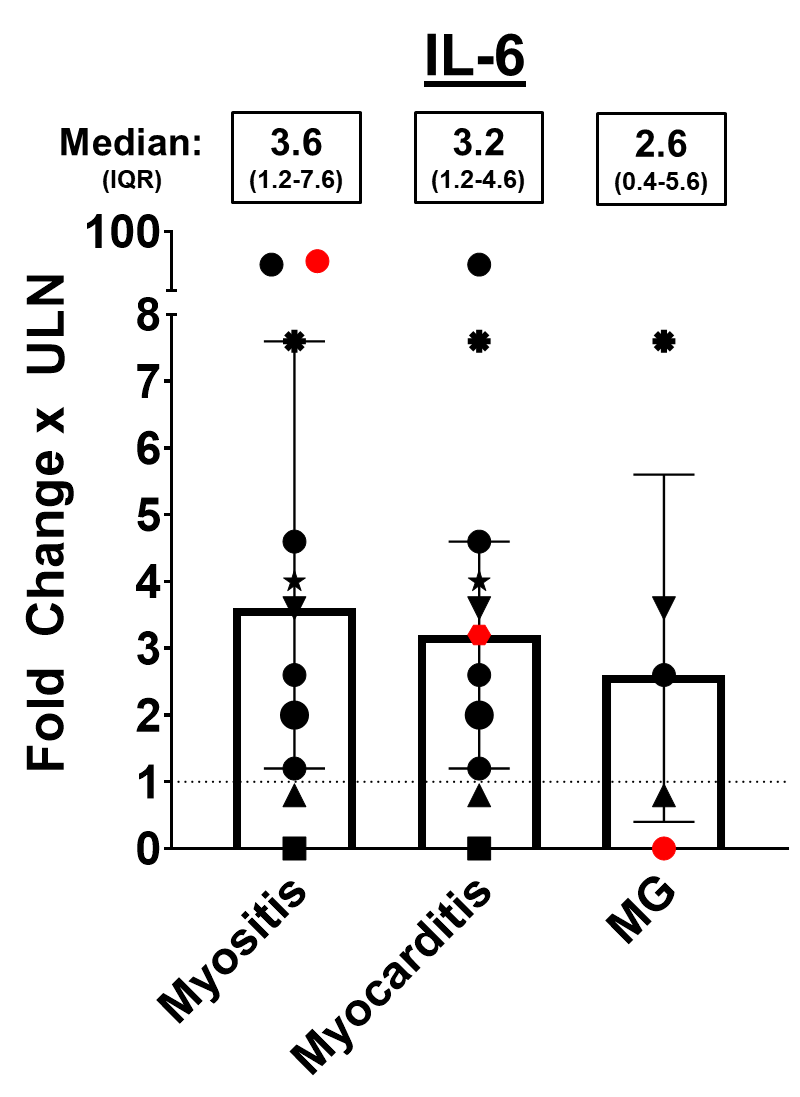 Immunohistochemistry of Myocarditis Tissue
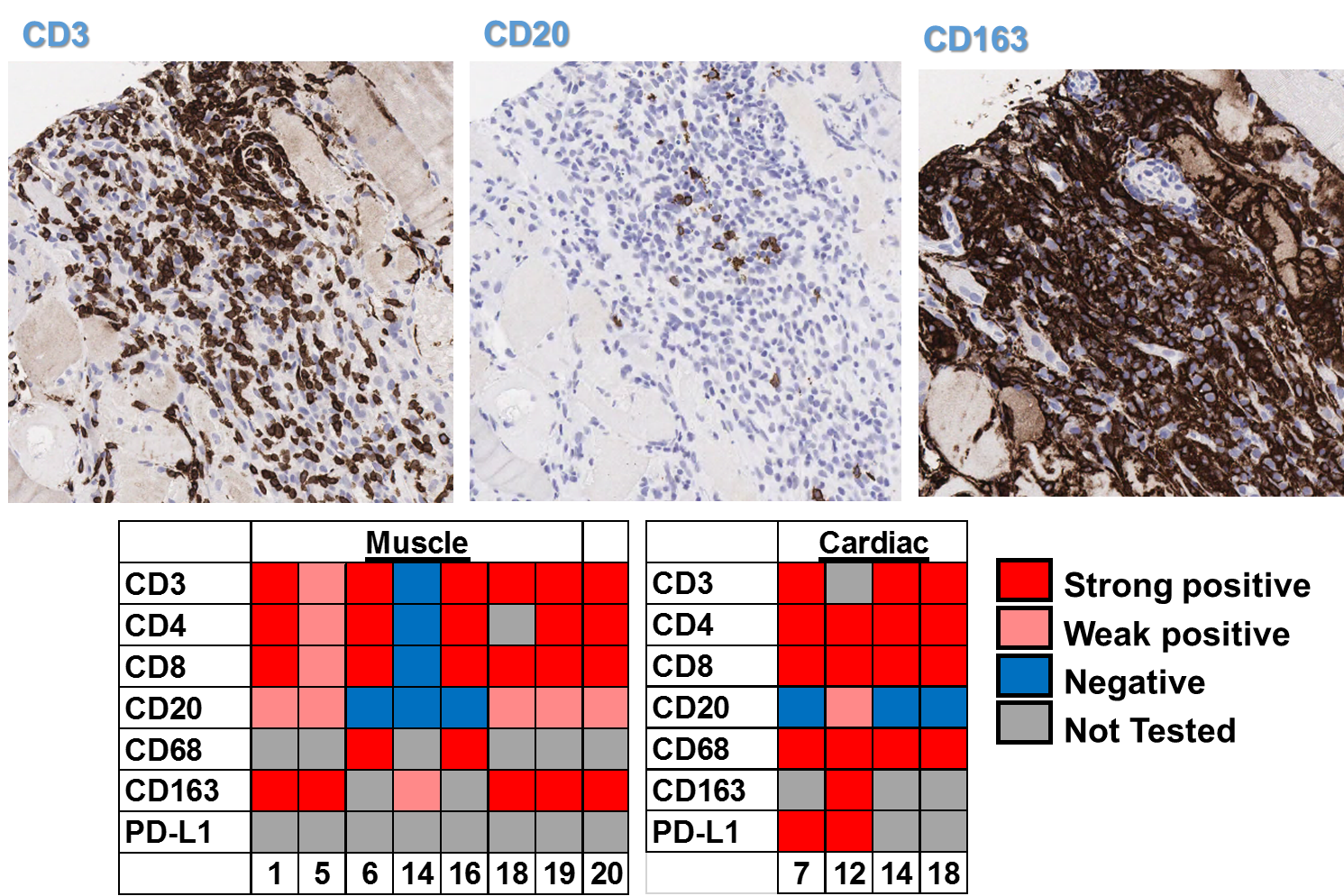 Title / Specific Aims
Identifying Predictive Biomarkers for Early Detection and Intervention to Improve
Outcomes in Severe Cardiac and Neuromuscular Immune-Related Adverse Events (irAEs)
Aim 1: To define immune pathways associated with ICT-induced myocarditis, myositis, and MG in inflamed cardiac and skeletal muscles to inform rational immunosuppressive strategies.

Aim 2: To identify candidate predictive immune blood biomarkers for ICT-induced myocarditis, myositis, and MG, informed by the inflamed muscle tissue microenvironment.

Aim 3: To detect ICT-induced myocarditis, myositis, and MG earlier using a digital health platform for patient-reported symptom monitoring.
Immune-Related Myocarditis: Co-Clinical Approach
Mouse Model
Patient
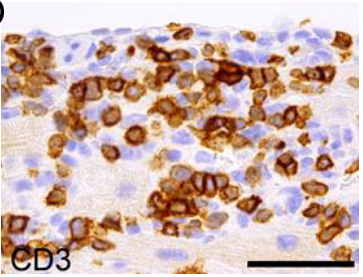 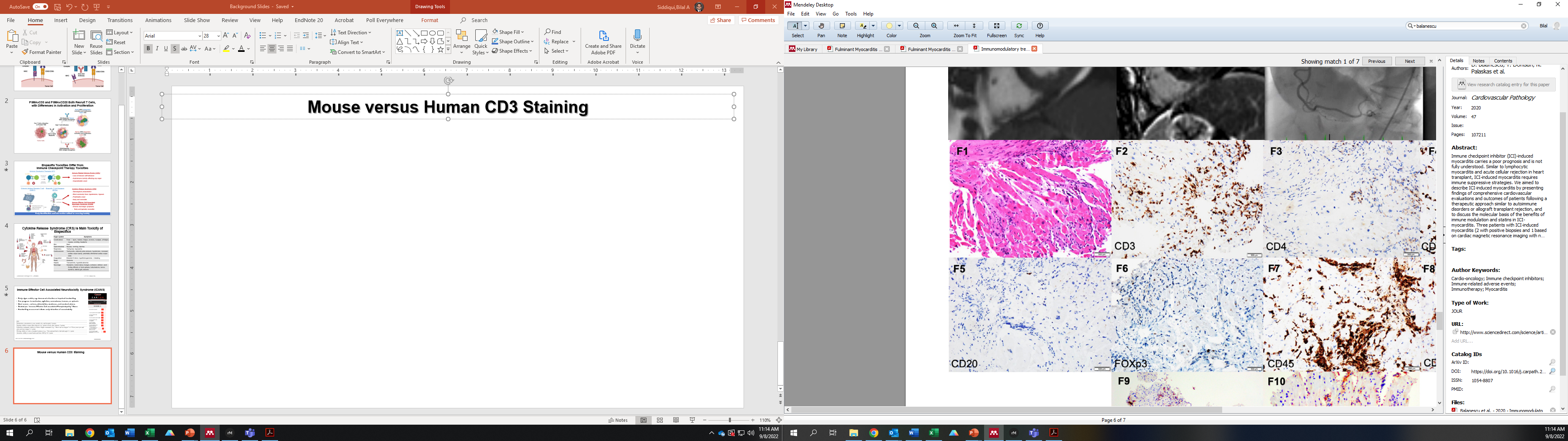 Balanescu et al, Cardiovasc Path 2020
Wei SC et al, Cancer Discov 2020
Reverse Translation Enables Efficient Identification of Biologically Relevant Biomarkers
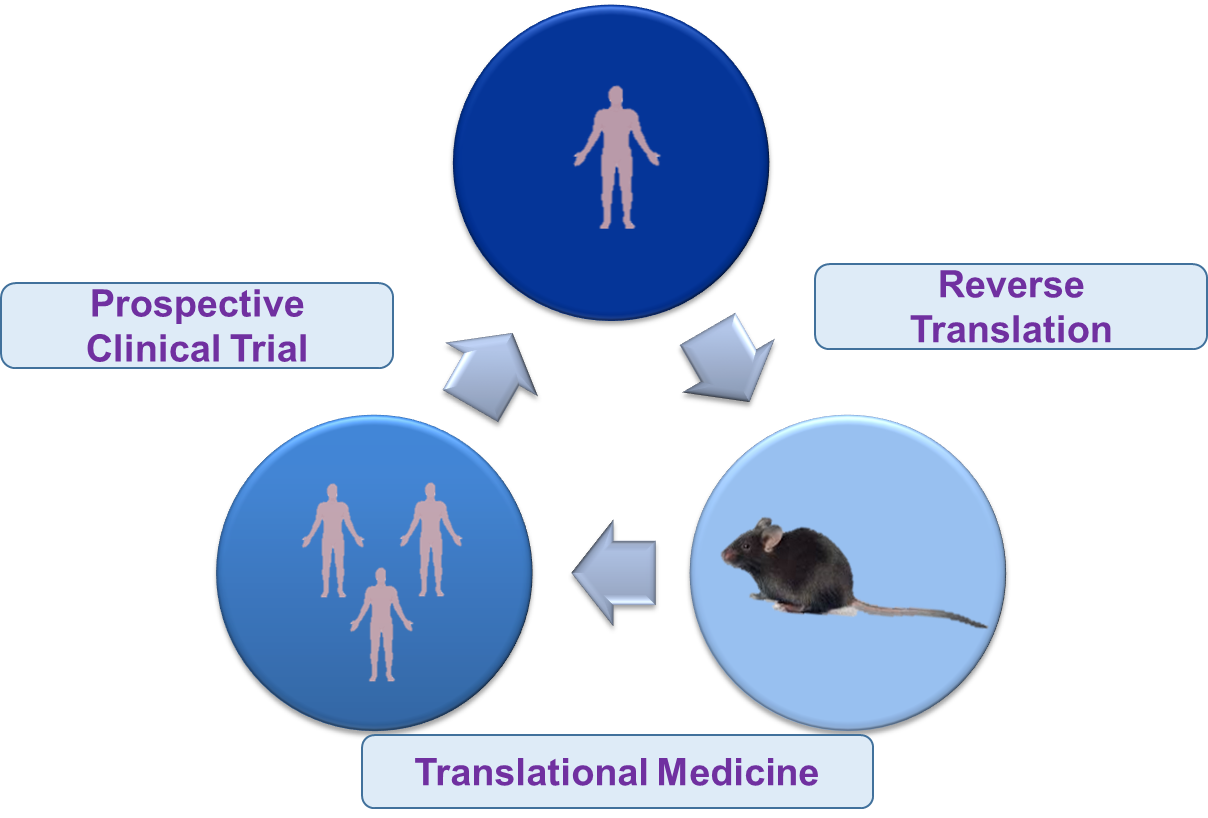